Strategic Leadership & Strategic Change
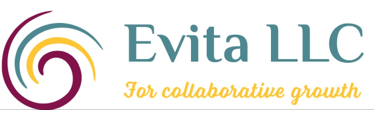 Agenda
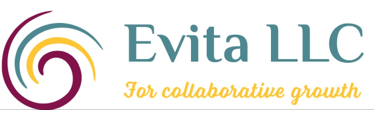 2
Strategic Leadership
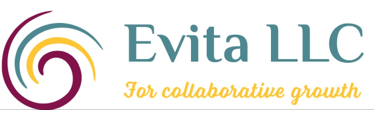 3
Compliments
From the desk of Name
Title
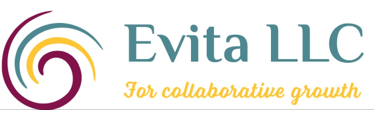 ww.linkedin.com/company/evita-llc
Linkedin: